Panshanger Primary SchoolSEND Information ReportClick on the links below
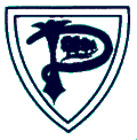 Access to Local Authority SEND Offer
Pastoral Support
Preparing for the next stage
Evaluating provision
External Specialist Support
Identifying and assessing needs
What Next?
Commonly asked questions
Complaints procedure
Types of SEND provision
Our SEND:
SEND Policy
Accessibility plan
Contacting the SENDCo
Teaching Pupils with SEND
Accessing the Curriculum
Physical access
Accessing and reviewing Pupil Progress
Consulting with parents and young people
February 2024
1. Types of SEND we provide for:
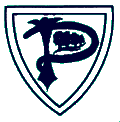 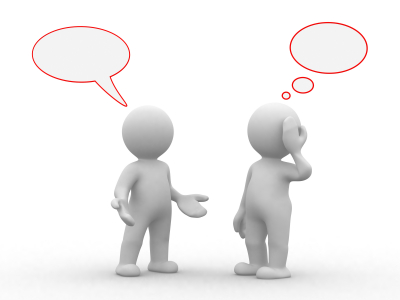 Communication and Interaction
Autism Spectrum Conditions (inc. Asperger’s Syndrome)
Speech and Language Difficulties
Cognition and Learning
Dyslexia
Dyscalculia
Dyspraxia
Moderate Learning Difficulties

Social, Emotional and Mental Difficulties
ADHD
Attachment disorder
Mental Illness-Depression
Self harm

Sensory and/or physical needs
Vision/ hearing impairment
Motor skill difficulties
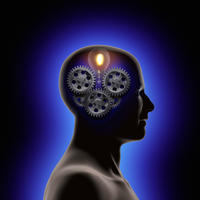 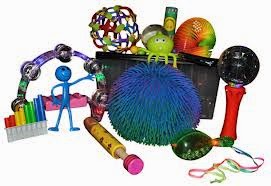 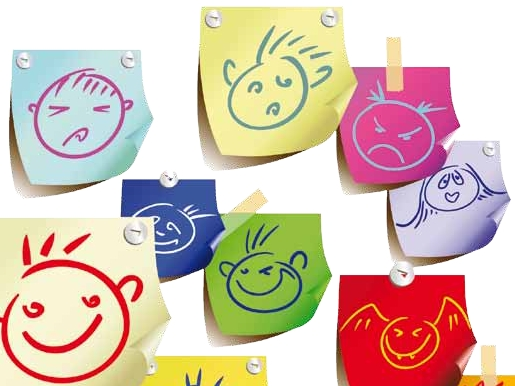 Next
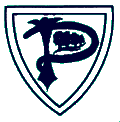 Our SEND
We adapt our curriculum and the learning environment of children and young people with SEND by :
See SEND Policy 
See Accessibility Plan
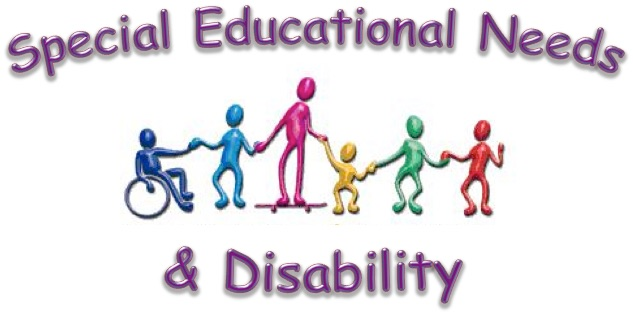 Next
ACCESSIBILITY PLAN

At Panshanger Primary School we are committed to working together to provide an inspirational and exciting learning environment where all children can develop an enthusiasm for life-long learning. We believe that children should feel happy, safe and valued so that they gain a respectful, caring attitude towards each other and the environment both locally and globally.


Our Aims are:
Increase access to the curriculum for pupils with a disability, medical condition or other access needs.
To improve the physical environment of the school to increase the extent to which pupils, staff and other members of the school community with a disability, medical condition or other access needs can access education and associated services.#
 Improve the delivery of information to pupils, staff, parents/carers and other members of the school community. 

Click here to review Accessibility Plan
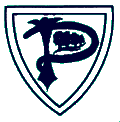 Main
Menu
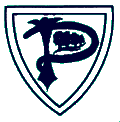 1.	Types of SEND provision
Next
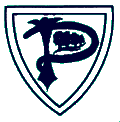 Area of Need: Cognition and Learning
Next
WHOLE SCHOOL   FOUNDATION     KS1   KS2 lower   KS2 Upper
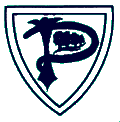 Area of Need: Communication and Interaction
WHOLE SCHOOL   FOUNDATION     KS1   KS2 lower   KS2 Upper
Next
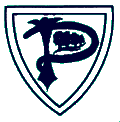 Area of Need: Social, Emotional and Mental Health Difficulties
WHOLE SCHOOL   FOUNDATION     KS1   KS2 lower   KS2 Upper
Next
Area of Need: Sensory and/or Physical Needs
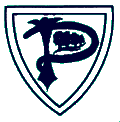 WHOLE SCHOOL   FOUNDATION     KS1   KS2 lower   KS2 Upper
Main 
menu
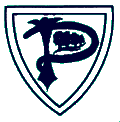 3. Contacting the SENDCo.
SENDCo – Mrs Amanda Reed	Tel 01707 328846
amanda.reed@panshanger.herts.co.uk 
I can :
Offer advice about how to identify if your child has any special  educational needs.
Suggest ways to support your child at home
Make referrals to outside agencies
Lead multi-agency meetings to make sure your child’s needs are met in school
Provide support on  family needs and suggest who can help
Should you wish to speak or meet with me then please ring the school office or speak with a member of our office staff to make an appointment.

You can also contact the School Family Worker:
https://wgc-hatfield-schoolspartnership.com/
Next
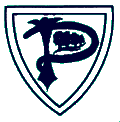 3. Contacting the SENDCo, if you have a Concern.
3. If you need further assistance, please contact the Head teacher to discuss your concerns.
1. Raise any concerns with your child’s class teacher.
2. Contact the
SENDCo who will always be happy to talk to you either face to face, by phone, or email 
OR attend one of the termly drop in sessions
(see website for dates).
Main
Menu
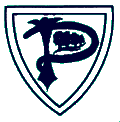 4. Teaching pupils with SEND
All pupils with SEND are taught a full range of subjects by teachers with training and experience of adapting lessons to make them accessible but appropriately challenging for all pupils. Pupils have access to all aspects of the curriculum unless otherwise stated in a published EHCP plan.
Our aim is to encourage and prepare all pupils to  become independent learners.
The quality of every teachers’ provision for pupils with SEND is observed, monitored and reviewed as part daily processes and the teachers’ annual performance management arrangements.
Panshanger Primary School provides regular training throughout the year to support teachers in addressing specific SEND ensuring that pupils receive ‘quality first teaching’.
Some classes provide additional support in the classroom  to help pupils access the lessons.
Targeted pupils  may access additional learning opportunities to help them catch up.
Main
Menu
4. Teaching pupils with SEND - Differentiation
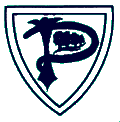 Main
Menu
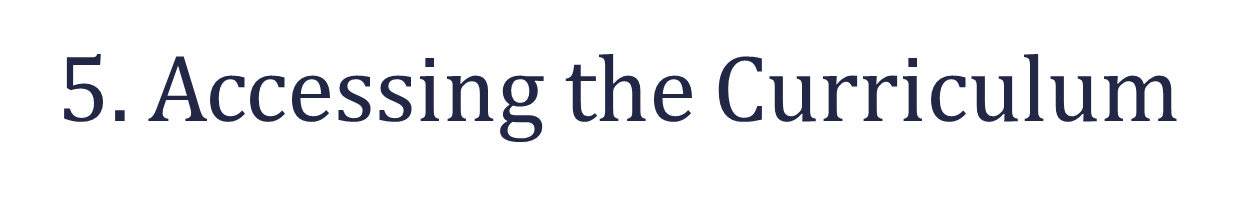 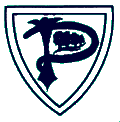 We will provide the following to support children in their learning:
Adult support where appropriate
Flexible groupings
A wide range of visual and multi sensory resources
A range of access strategies such as work in chunks, work breaks, extra processing time
Access to ICT devices eg. iPad, notebook, laptop, voice recorder
Specialist equipment eg sloping boards, pencil grips, calming/fiddle toys, seating cushions, coloured overlays
Appropriate teaching approach for a child’s needs eg. hands on, visual, multi sensory
Individual timetables/schedules
Opportunity to work with the class teacher and independently during the week.
Main
Menu
6.  Physical access
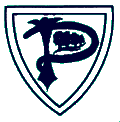 Panshanger Schools strives to make reasonable adjustments to allow the whole school community to access the curriculum, school site and attend off site visits where possible.
A wide range of visual and multi sensory resources
Accessibility Plan
Access to ICT devices eg. iPad, notebook, laptop, voice recorder
Specialist equipment eg sloping boards, pencil grips, calming/fiddle toys, seating cushions, coloured overlays
School Equality Scheme
Appropriate teaching approach for a child’s needs eg. hands on, visual, multi sensory
Differentiated equipment e.g. chairs, foot stall, writing and recording etc
Equality Statement
Opportunity to work with the class teacher and independently during the week.
Delivery of information e.g. 

Braille
large print
audio format
 symbol system
Wheel chair accessible across school
Main
Menu
7. Assessing and reviewing pupil progress.
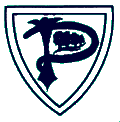 Teacher assessments
Annual reviews and structured parent conversations
Data collection and  analysis
We will ensure that there are regular chances to assess and review children’s progress and we will use the following means :
Additional intervention reports
Comparison with national data
Review meetings
Written reports
Main
Menu
8. Consulting with parents and young people.
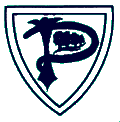 We will ensure that when we discuss any additional needs this will include you, as the parents/ caregiver and the children themselves.
Structured Parent Conversations and review meetings
Informal meetings
Open door policy
Use of School Council members
Young People
Parents
Informal pupil
interviews
Assessment for Learning opportunities in class
Written reports
Open door policy
Main
Menu
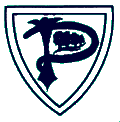 9. Access to the Local Authority SEND offer.
The Local Authority’s Local Offer is can be found at:
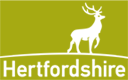 Click on link below:

https://www.hertfordshire.gov.uk/microsites/local-offer/the-hertfordshire-local-offer.aspx
Main
Menu
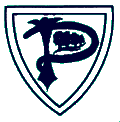 Counselling and support
Family Support worker
Behaviour support
Home School Liason
Buddies
10. Pastoral Support
EAL support in and out of class
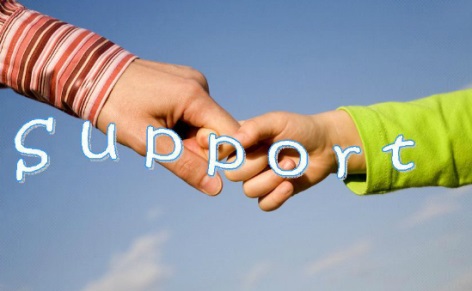 PSHE
lessons
School Council
Resilience
training
Nurture Sessions
Bereavement support
1 to 1 support in and  out of class
Outside agencies
Main
Menu
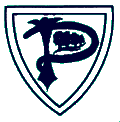 11. Preparing for the next step
Information gathering from all professionals involved with the child
The child makes extra visits to the school, if deemed appropriate
The child visits the new class/ school with parents/carers
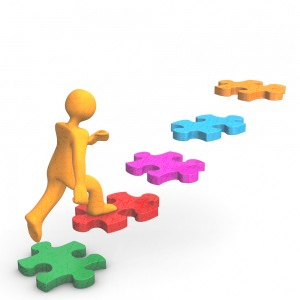 SENDCo will visit/ liaise with the previous school of children with Special Educational Needs
SENDCo contacts the previous school to discuss particular needs and support the child has received
Transition meetings with the parents and any other agencies working with the child.
Main
Menu
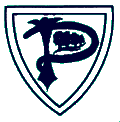 12. Evaluating
Provision.
High quality first teaching based on individual needs
Information gathered from formal and informal assessment analysis
Monitor and analysis of the impact of
interventions, including final analysis
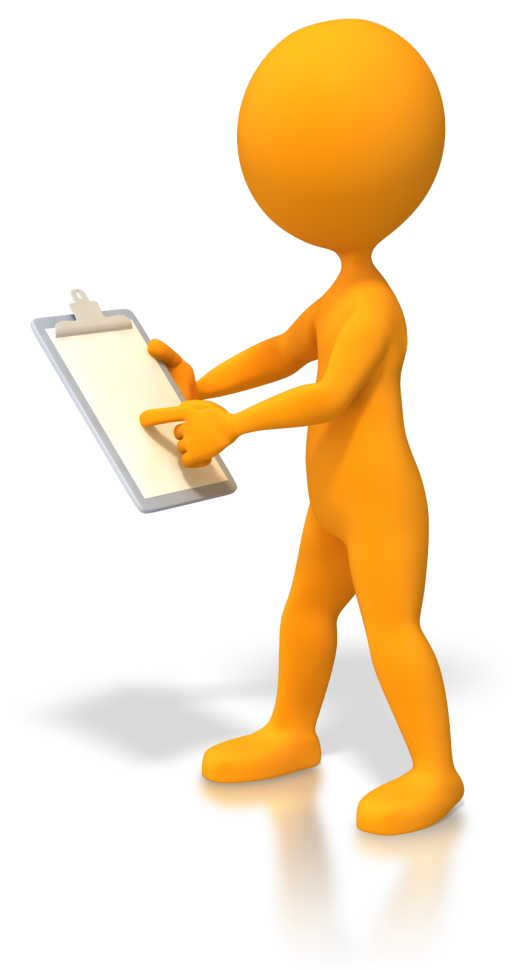 Comparison with National and Local Data
Pupil
Progress
meetings
Pupil Interviews
Parent consultations
Main
Menu
13.  External Specialist Support
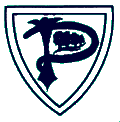 Play Therapy
Education Support Centre (ESC)
Step2 – Mental Health
Educational Psychologist (EP)
Advisory Teacher service
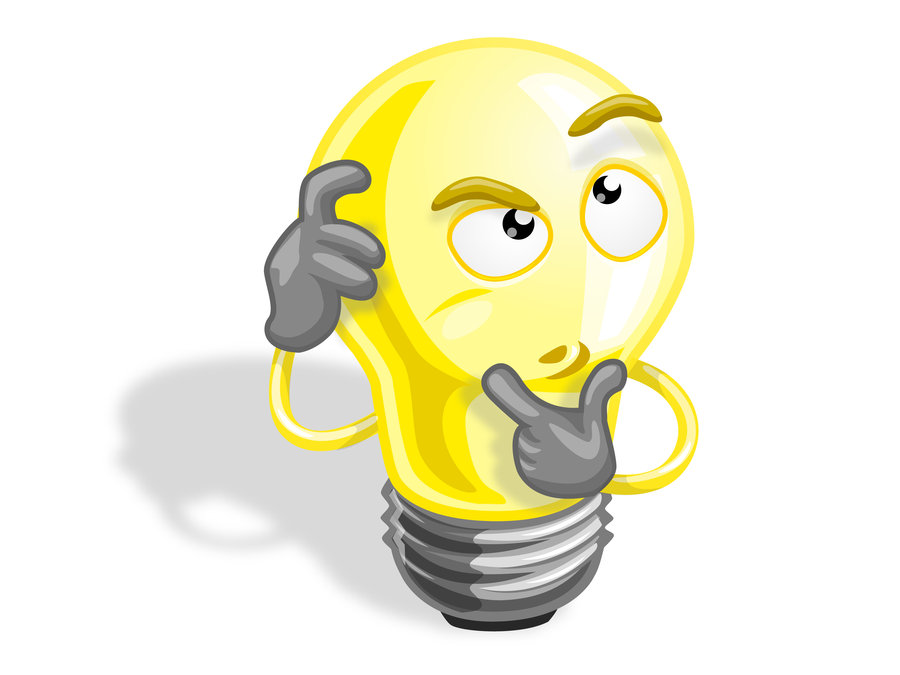 Specific Learning Difficult Base (SPLD)
Occupational Therapists (OT)
Speech and Language service (SALT)
Child and Adolescent Mental health Service (CAMHS)
Family Support Worker
Primary Support Base (PSB)
School Nurse
Counselling Service
Main
Menu
14.   Identifying and assessing needs
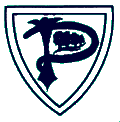 We do this by:
Listening to Parental concerns.
Listening to the concerns of the child.
By observing the child.
By carrying out additional assessments.
By using school tracking data for reading, writing and maths
By seeking advice from outside agencies – complete a Single Service Request Form (SSR)
By gathering Information provided by previous setting.
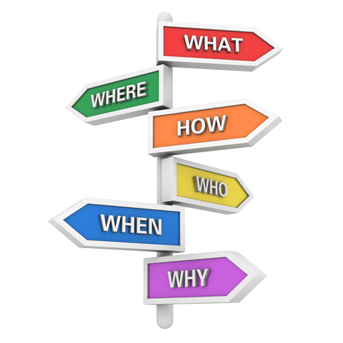 Main
Menu
15.  What next?
Your child may have special educational needs or disabilities (SEND) if they find learning more challenging than others and need extra support to achieve their full potential. For example, they may have difficulty with their:
•	Behaviour or ability to socialise
•	Reading and writing
•	Ability to understand things
•	Concentration levels
•	Physical ability
•	Pastoral Support/ Mental Health	
We will assess all children to identify their strengths and needs and how we can best support them. 
If your child is identified as needing extra help with their they will receive
 additional support under one of the following categories:
1.	SEND support - Monitoring
2.	SEND Register
3.	An education, health and care (EHC) plan
Main
Menu
16. Commonly asked questions:
How does the school know if my child needs extra help?
What should I do if I think my child has special educational needs? Who do I contact?
How will the learning and development provision be matched to my child’s needs?
How is the decision made about how much support my child will receive?
How will I know how my child is doing?  How will you help me to support my child’s learning?  
How will I be involved in discussions and planning for my child’s education?
CLICK
CLICK
CLICK
CLICK
CLICK
CLICK
Next
16. Commonly asked questions cont:
What specialist services and expertise are available at or accessed by the school
What training has the staff supporting children and young people with SEND has or having?
How will my child be included in activities outside the classroom including school trips?
How accessible is the school environment?
How will the school prepare and support my child to join the school, transfer to a new school or the next stage of education?
How are the school’s resources allocated and matched to children’s special educational needs?
CLICK
CLICK
CLICK
CLICK
CLICK
CLICK
Main
Menu
17. Complaints Procedure
Where possible we would ask that in the first instance complaints are discussed/ concerns are raised with:

Mrs Amanda Reed – SENDCo/ Deputy Head Teacher
amanda.reed@panahsnger.Herts.sch.uk 
Mr Ben Longland – Head Teacher
head@panshanger.Herts.sch.uk 

Alternatively click here for Complaints Policy and procedures
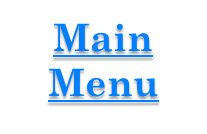